Medisoft – officePay - Demo
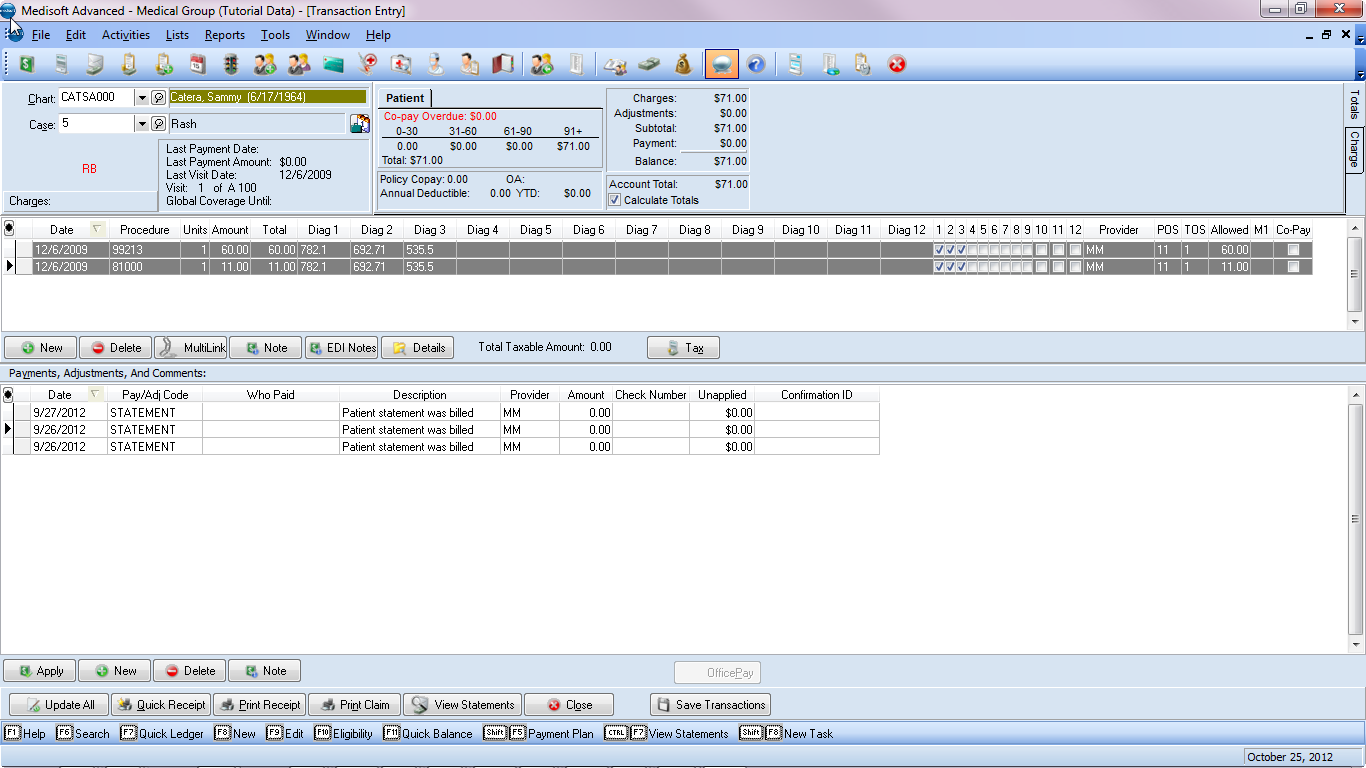 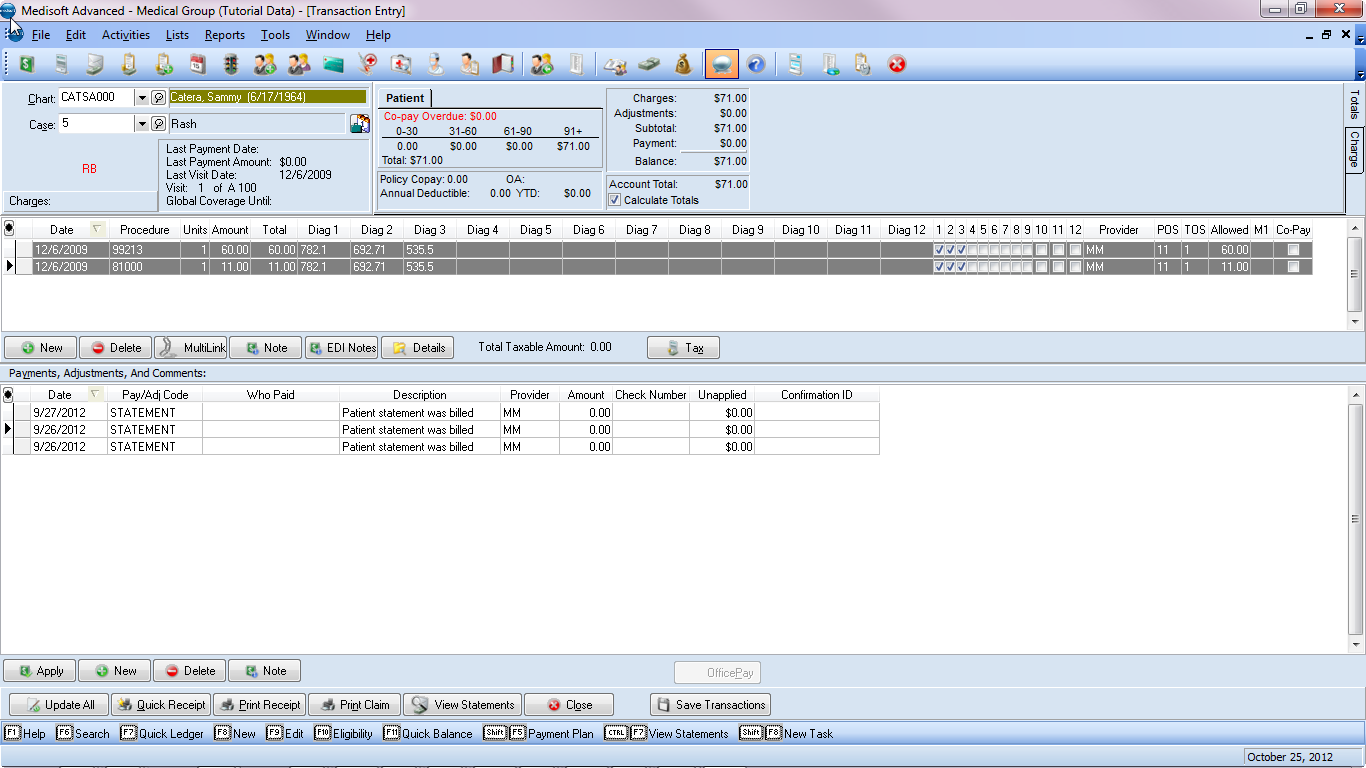 Select “New”
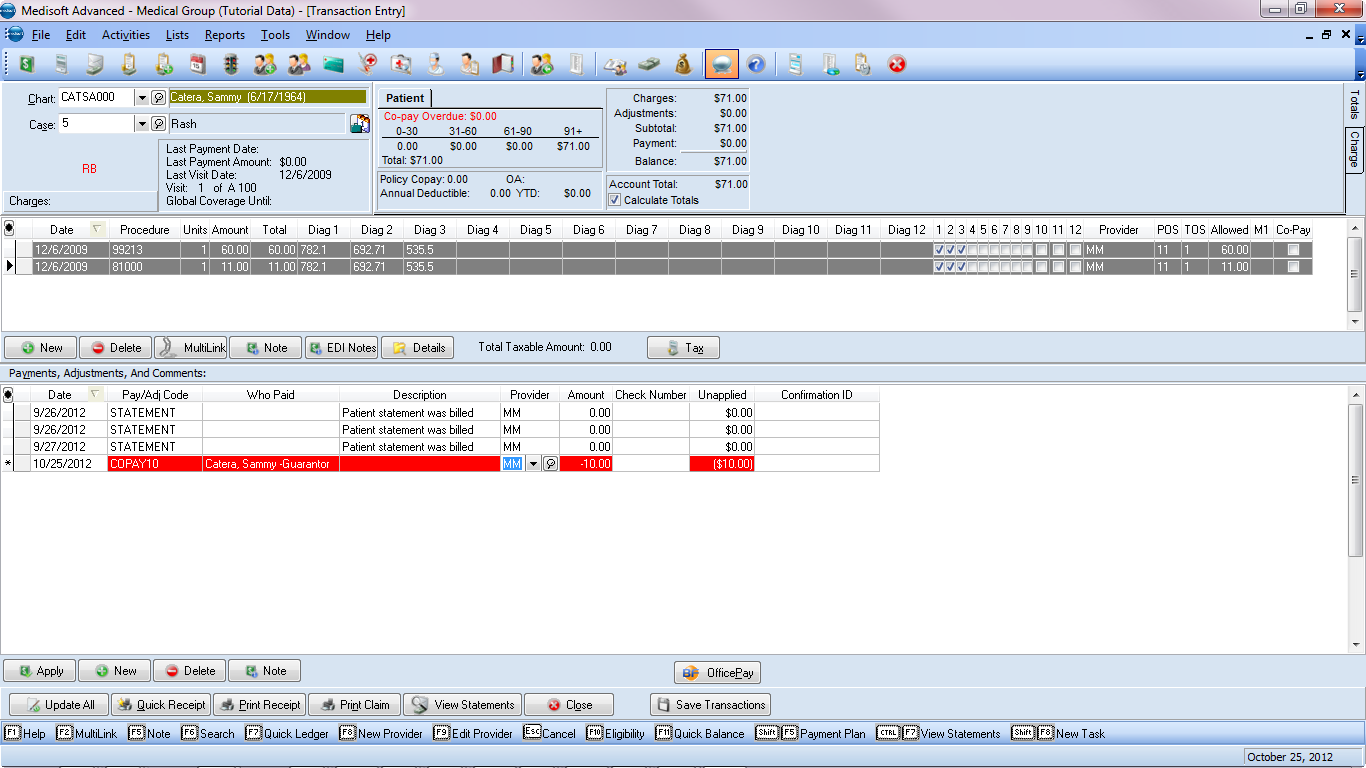 Enter Payment Code, Activates OfficePay button
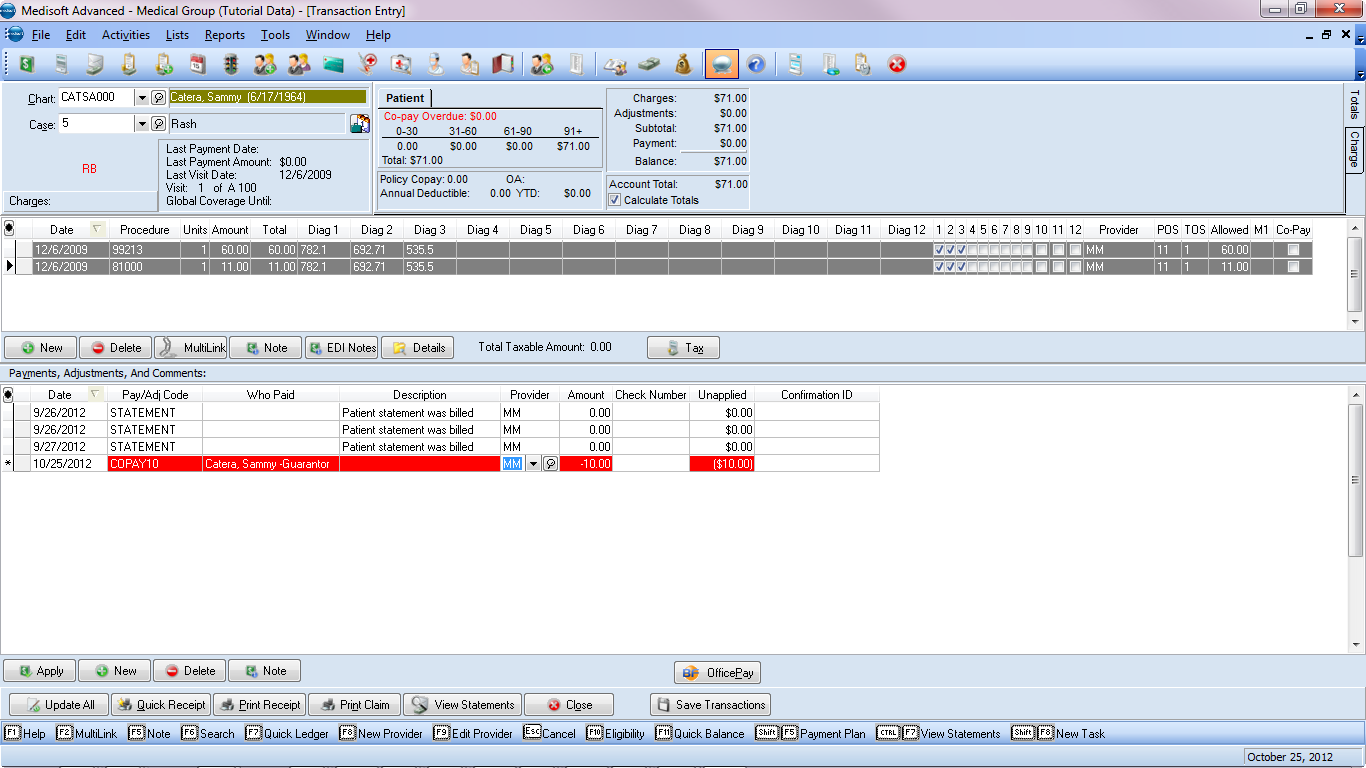 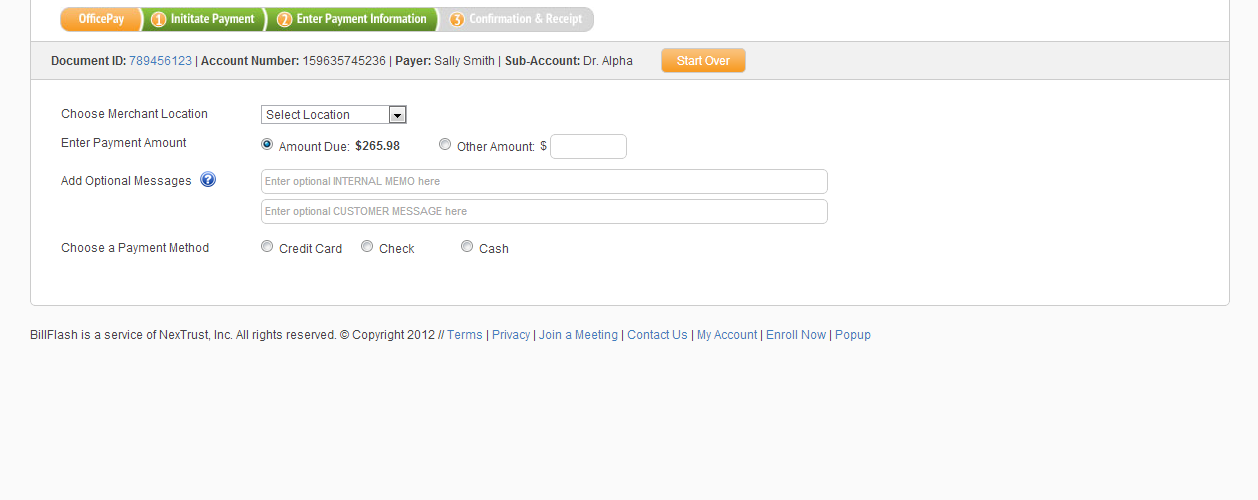 Select Payment Method
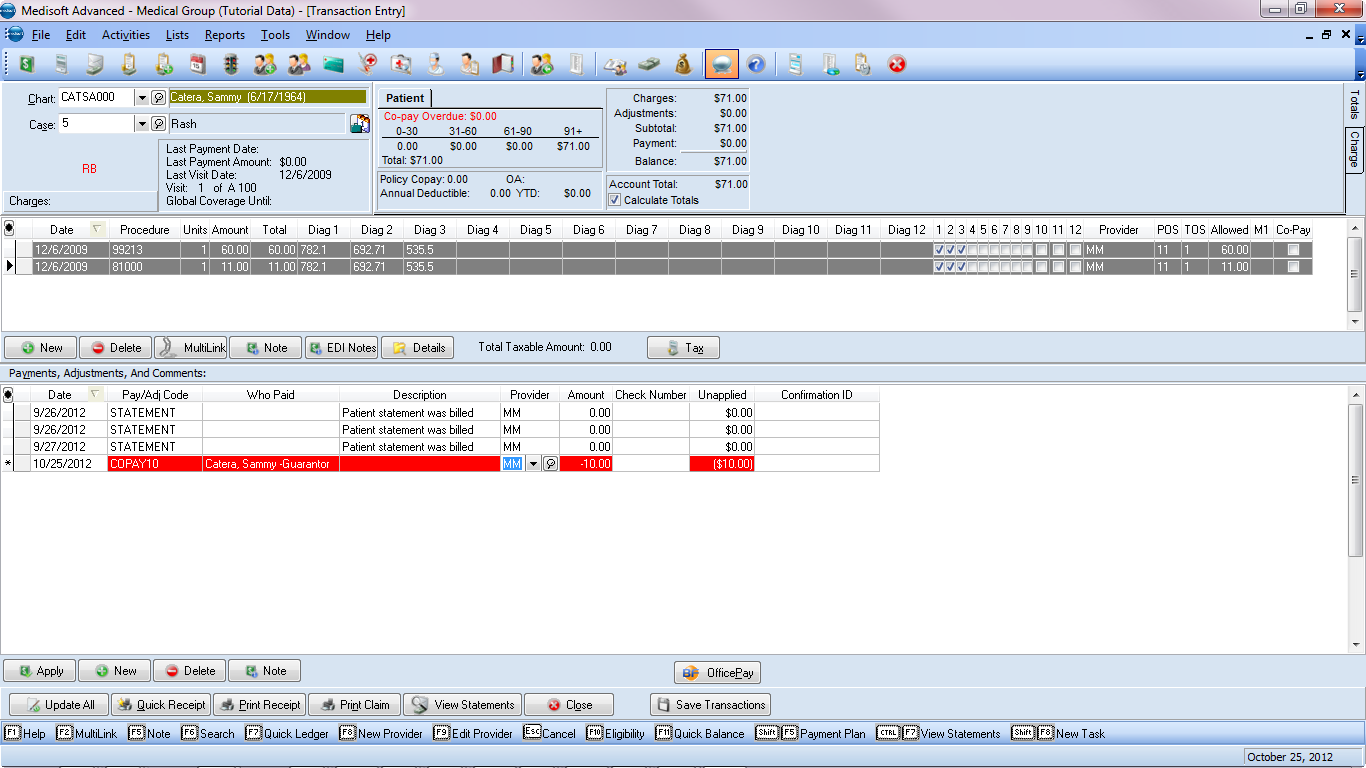 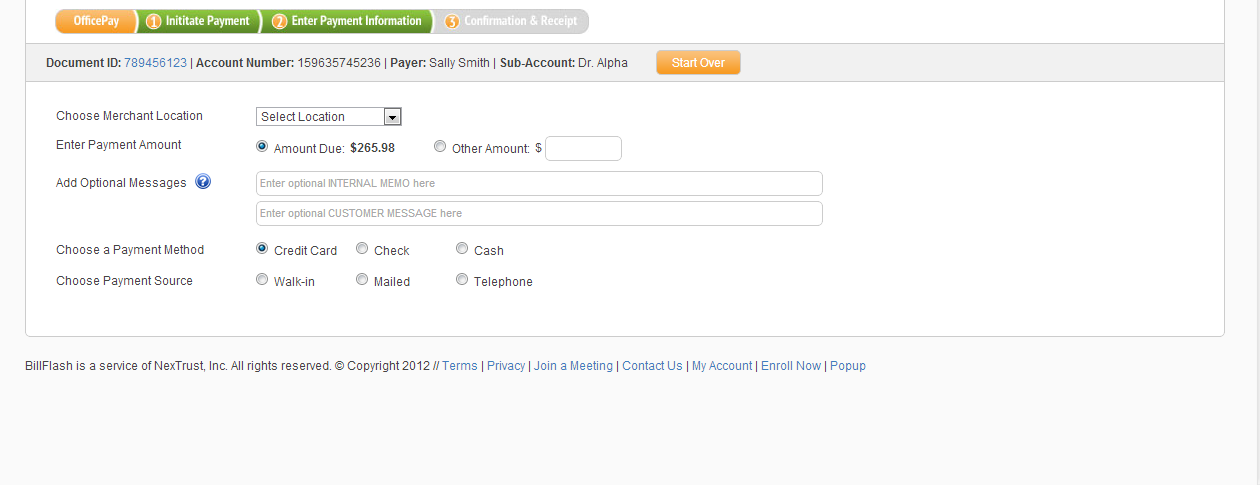 Select Payment Method
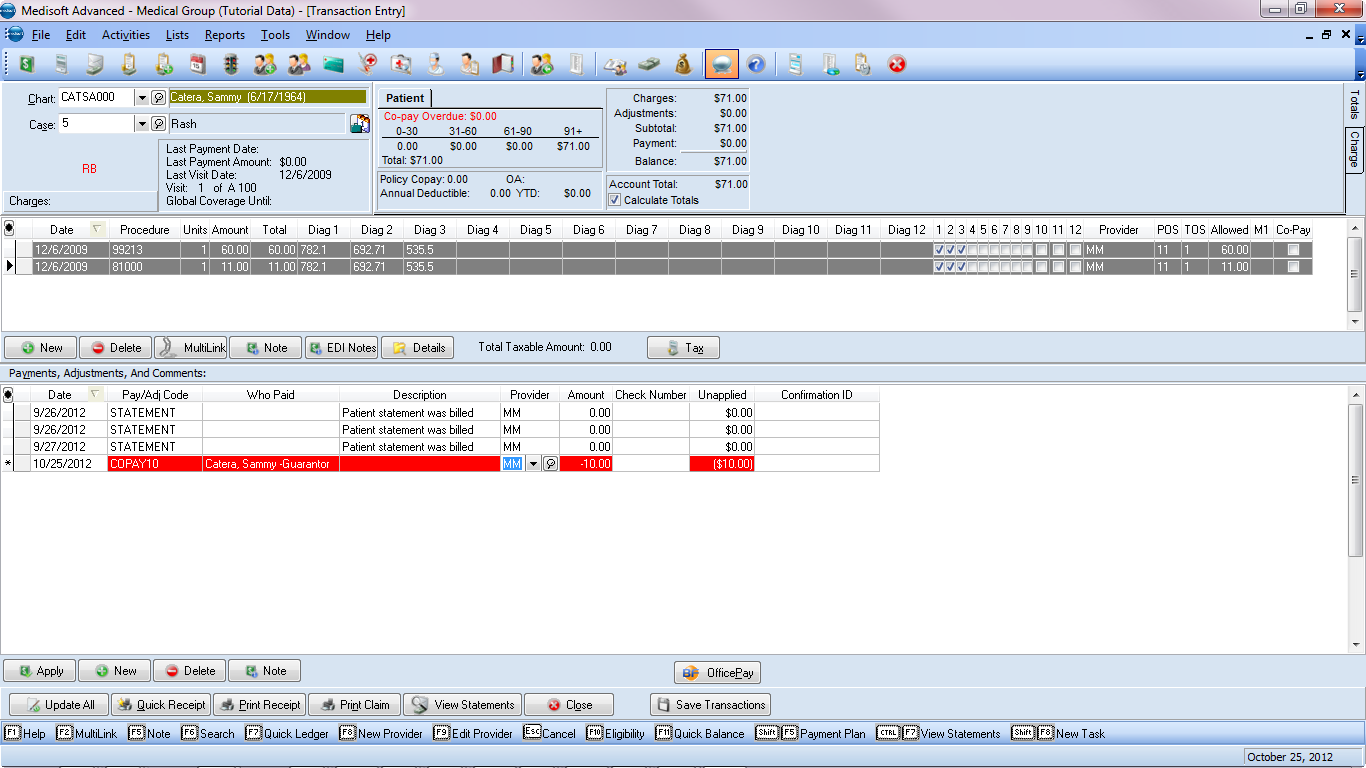 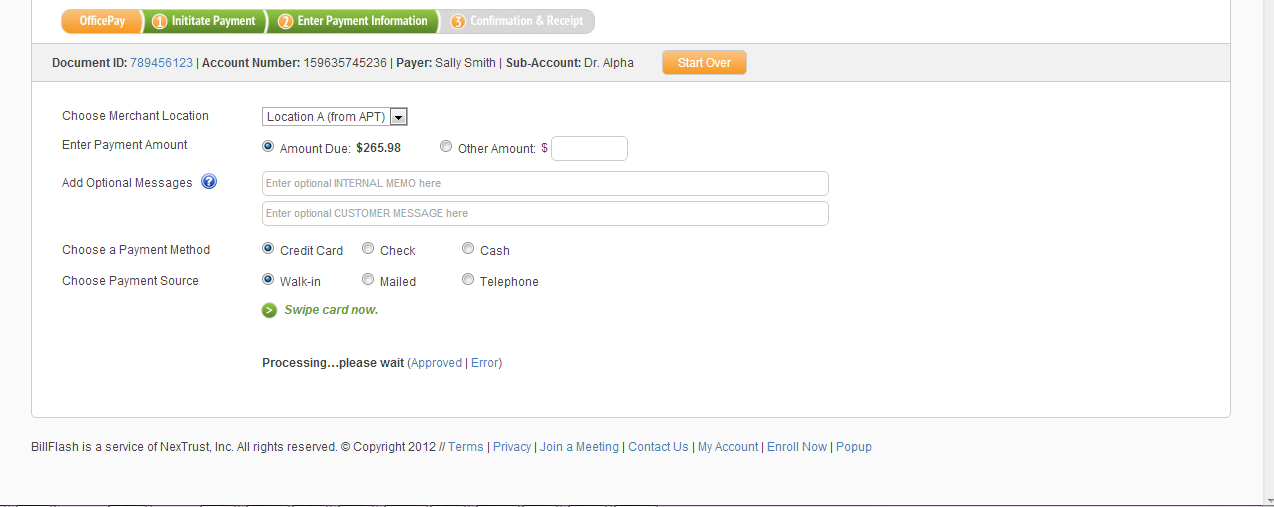 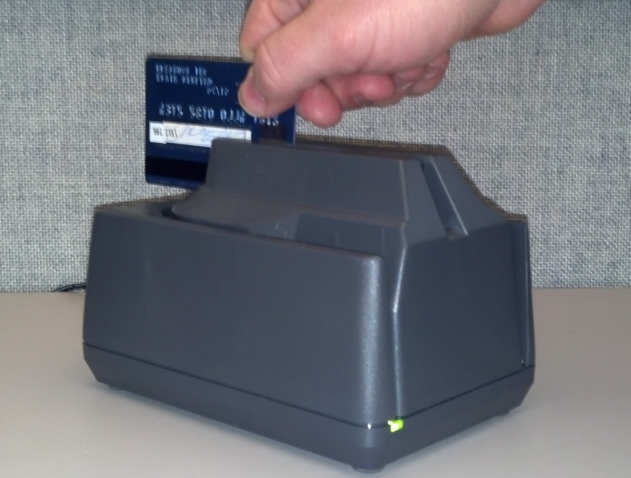 ******
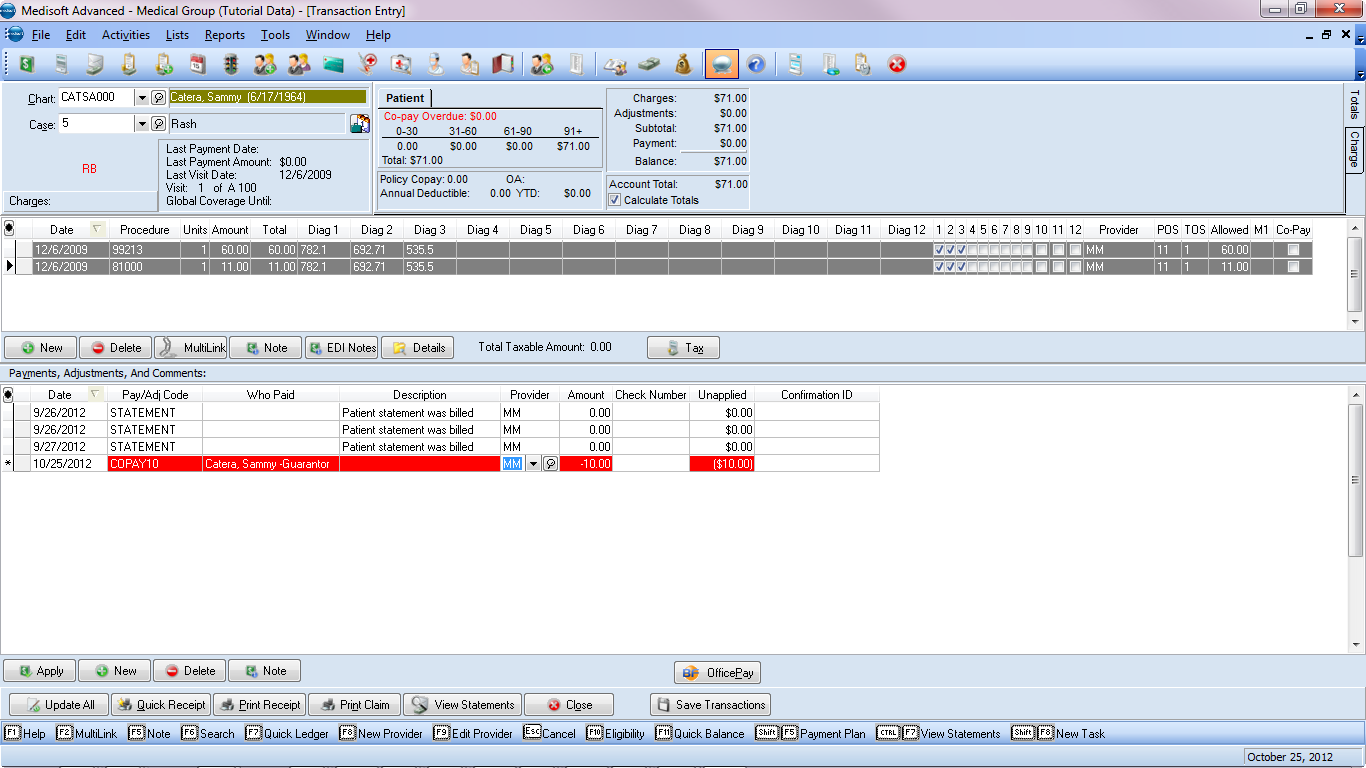 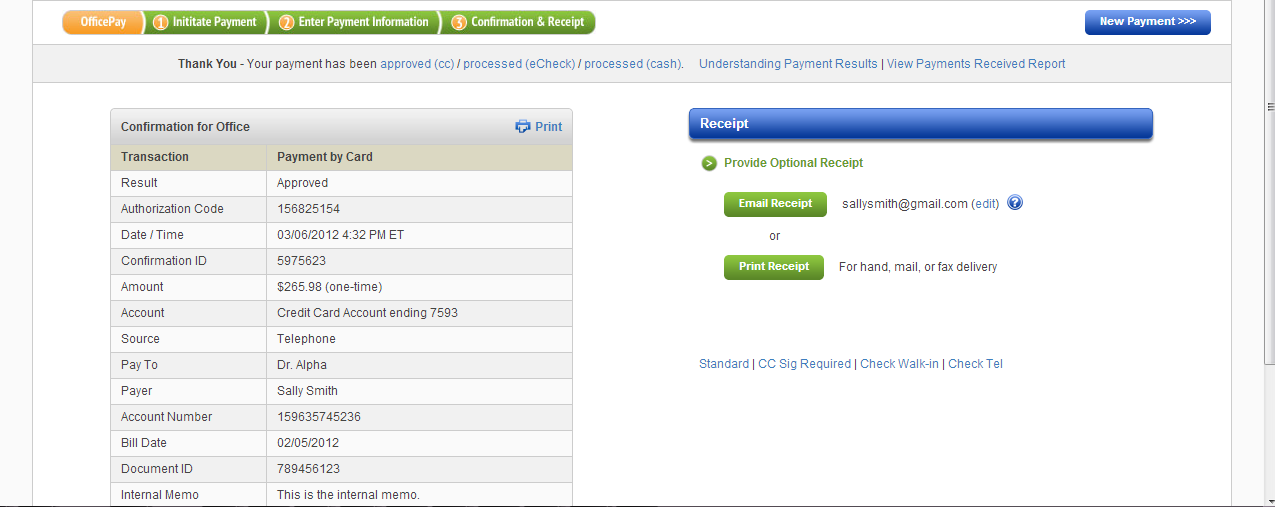 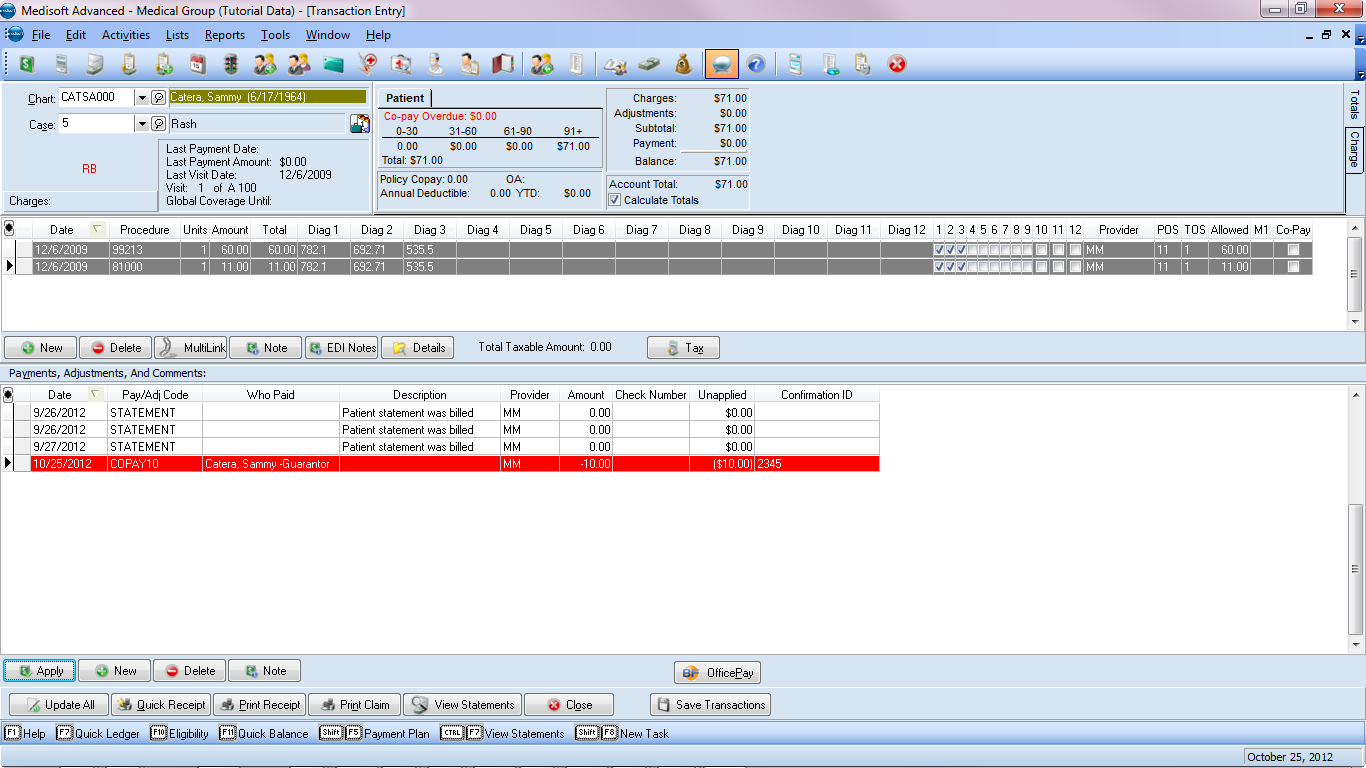 Confirmation ID, showing reconciliation
Office Pay can be launched from 3 locations in Medisoft:
Transaction Entry
Deposit List
Office Hours
OfficePay – Deposit List
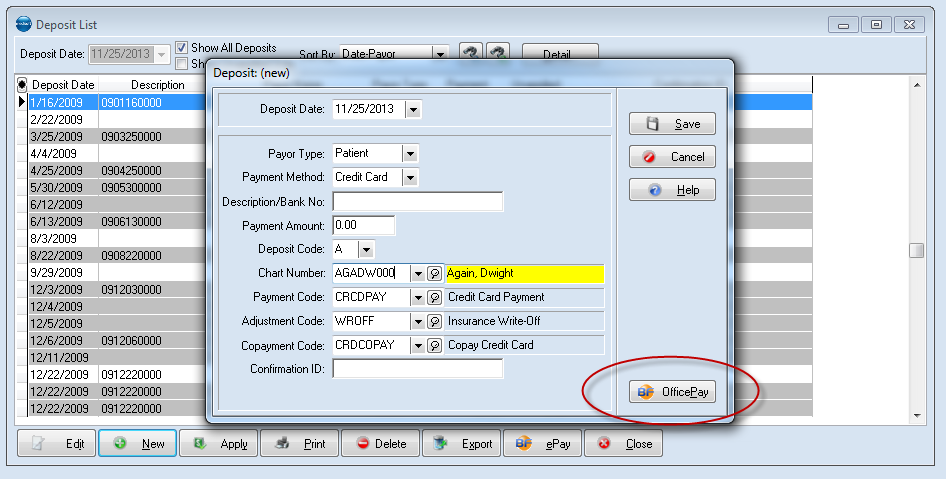 OfficePay – Office Hours
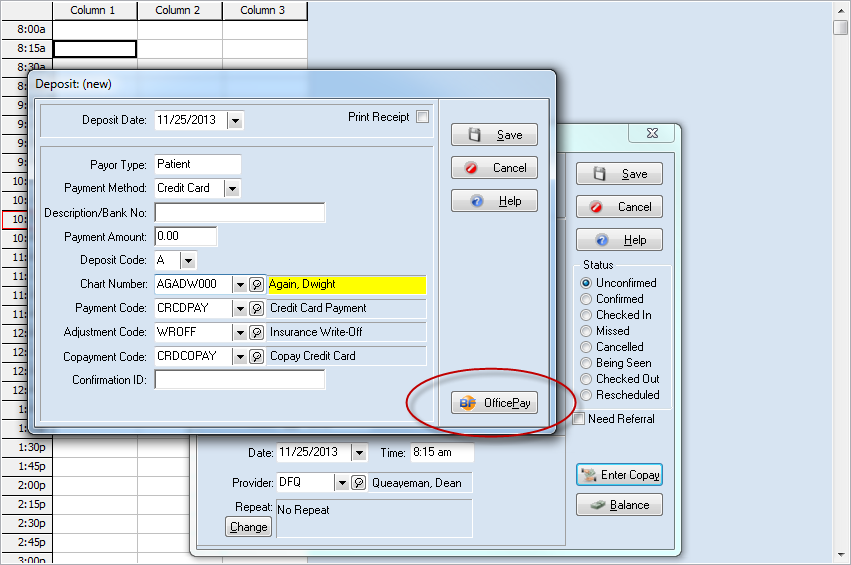 Medisoft – ePay - Demo
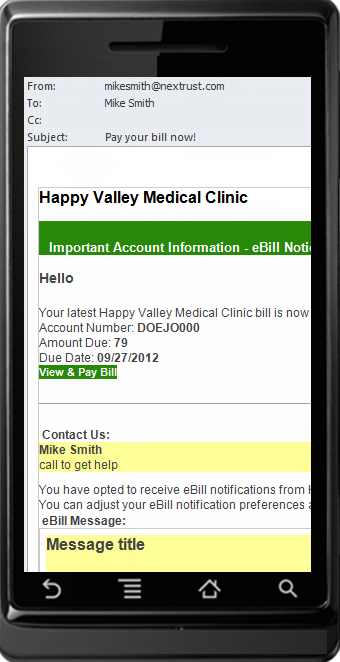 Patient receives message to pay bill from an eBill notification or mailed statement.
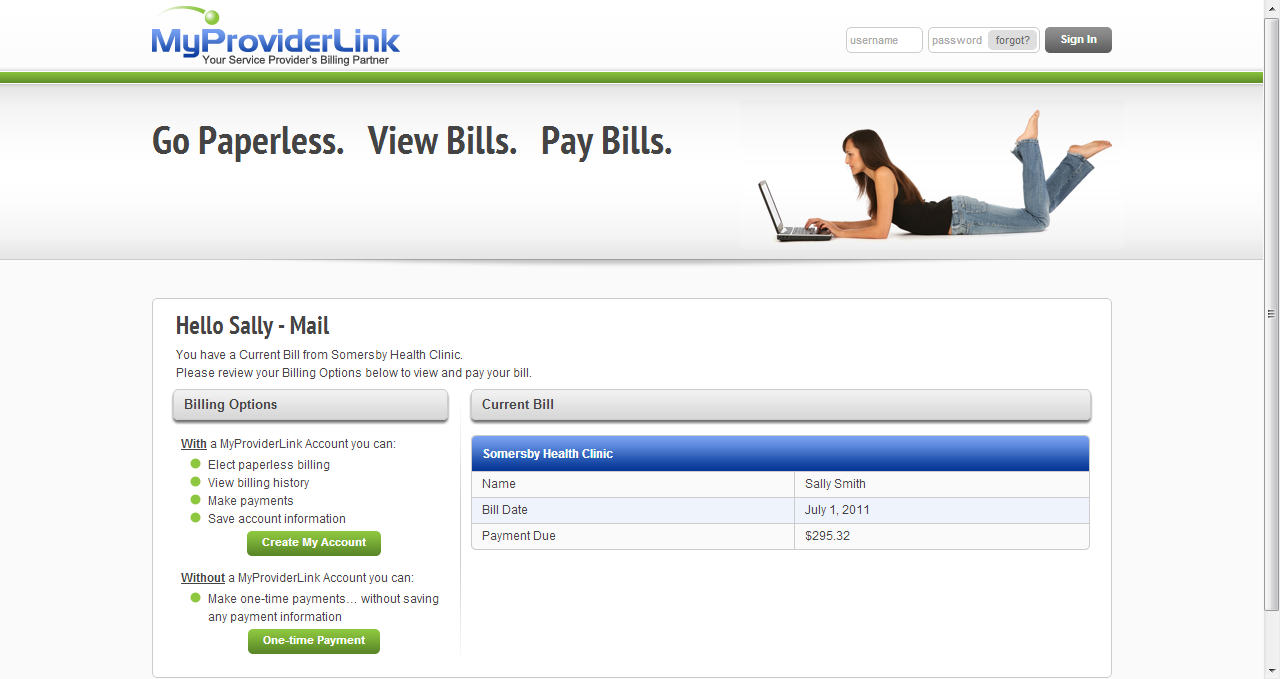 Select Billing Options
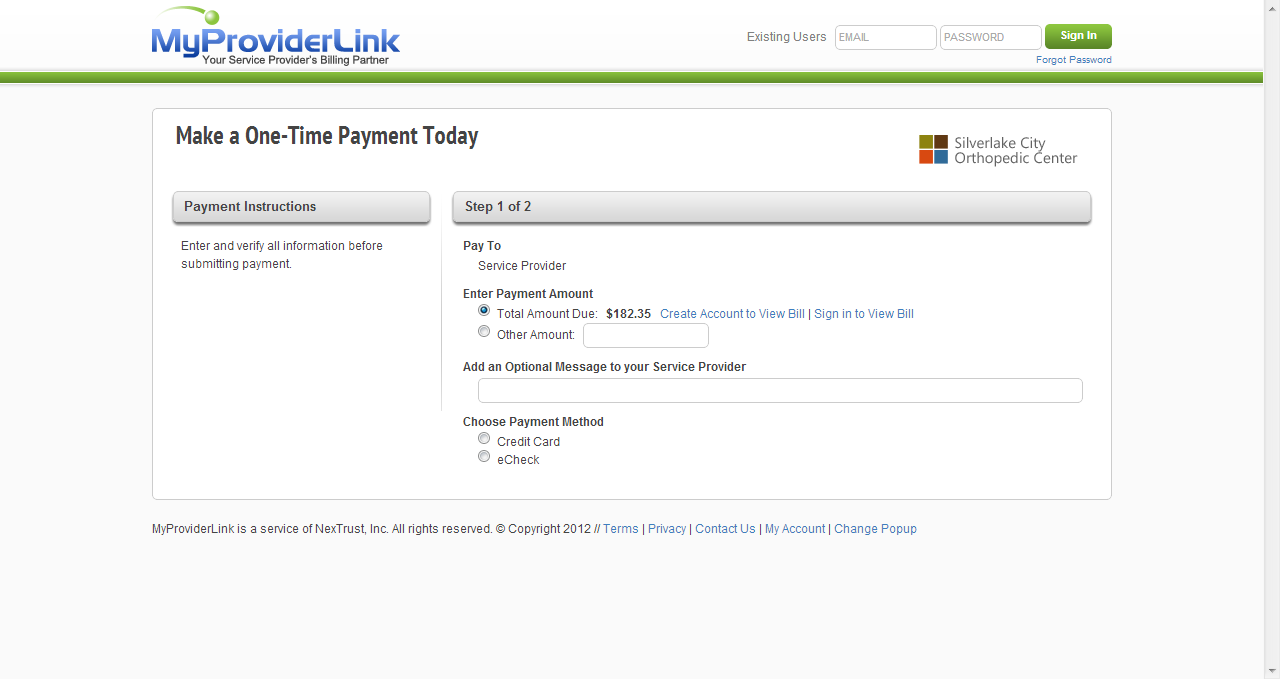 Select Payment Amount, Message to Provider, and Payment Method
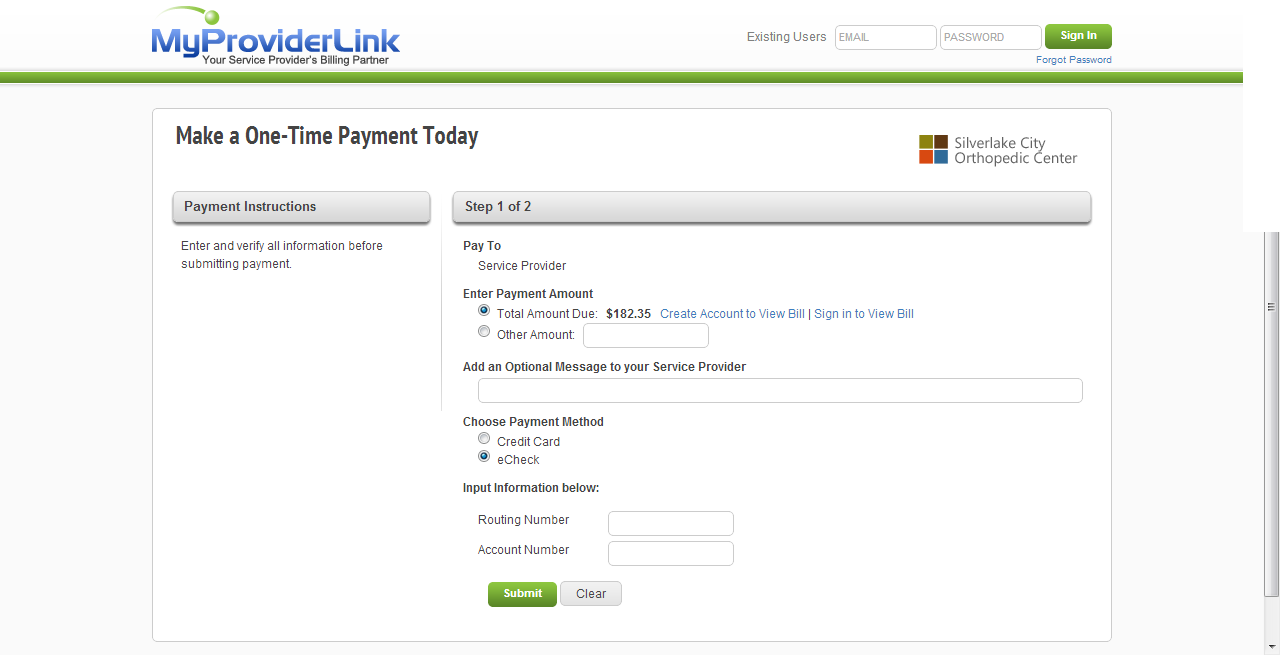 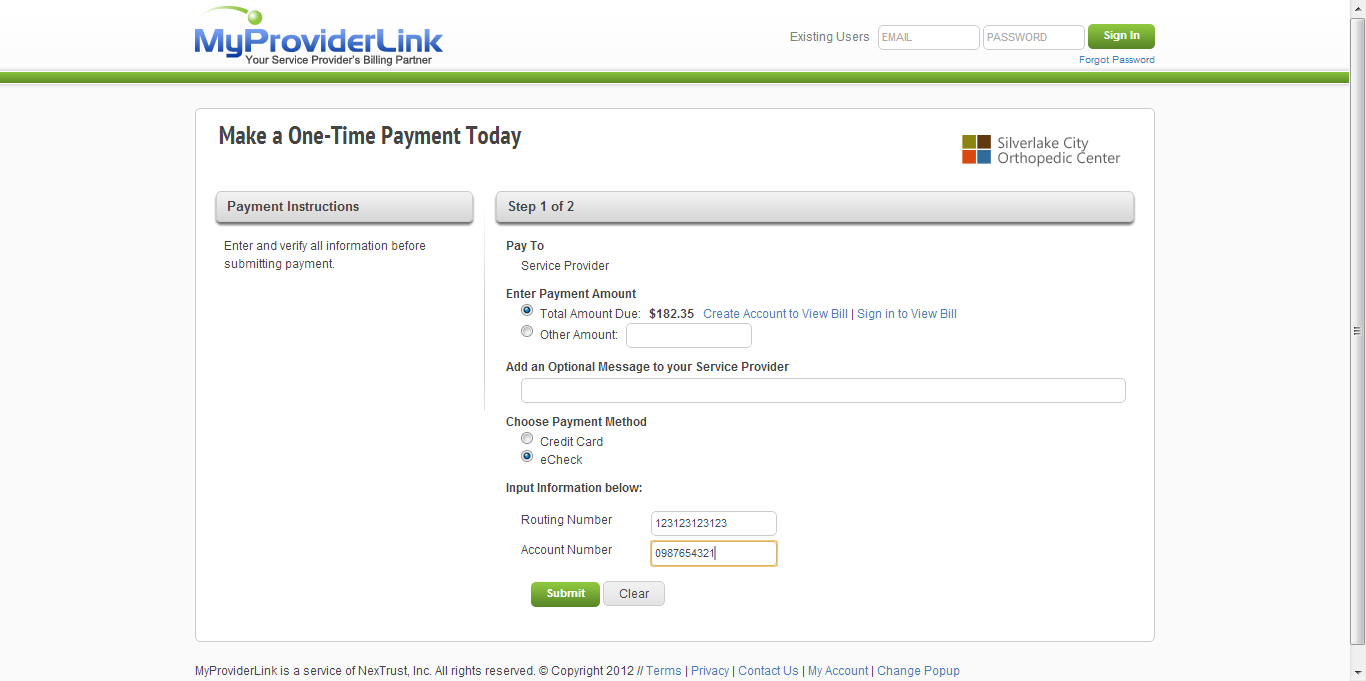 Enter eCheck information, and select submit
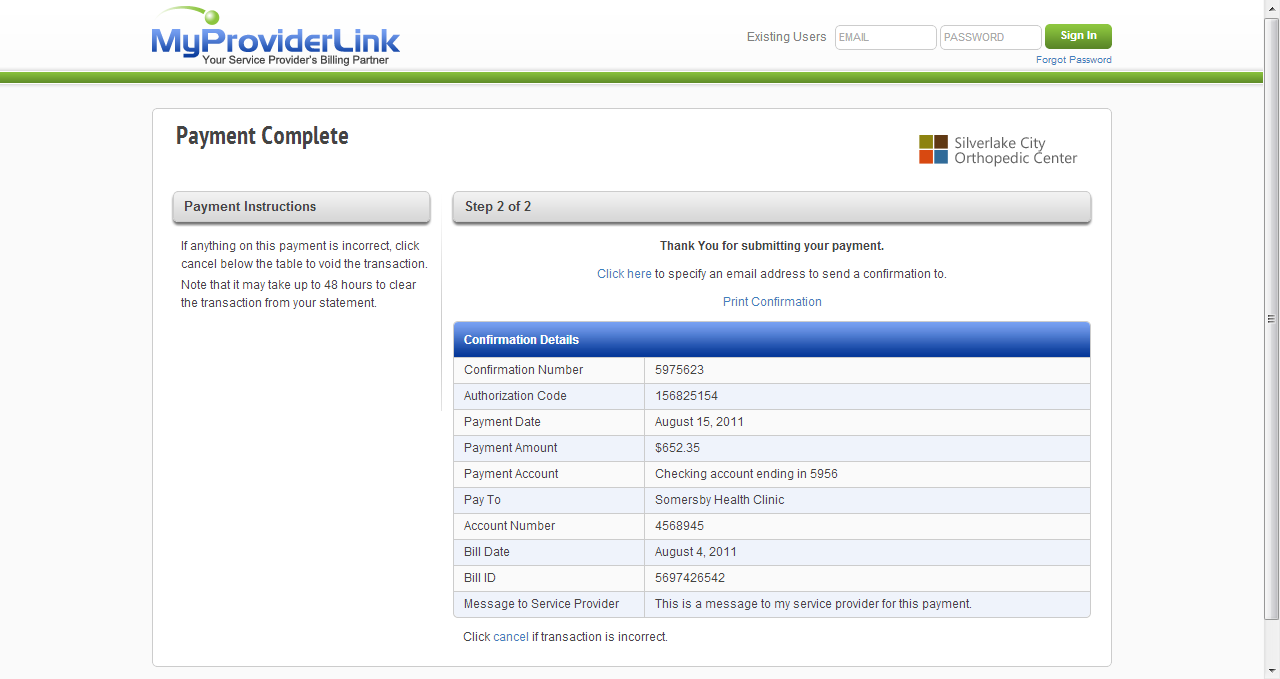 Confirmation page or “Receipt”
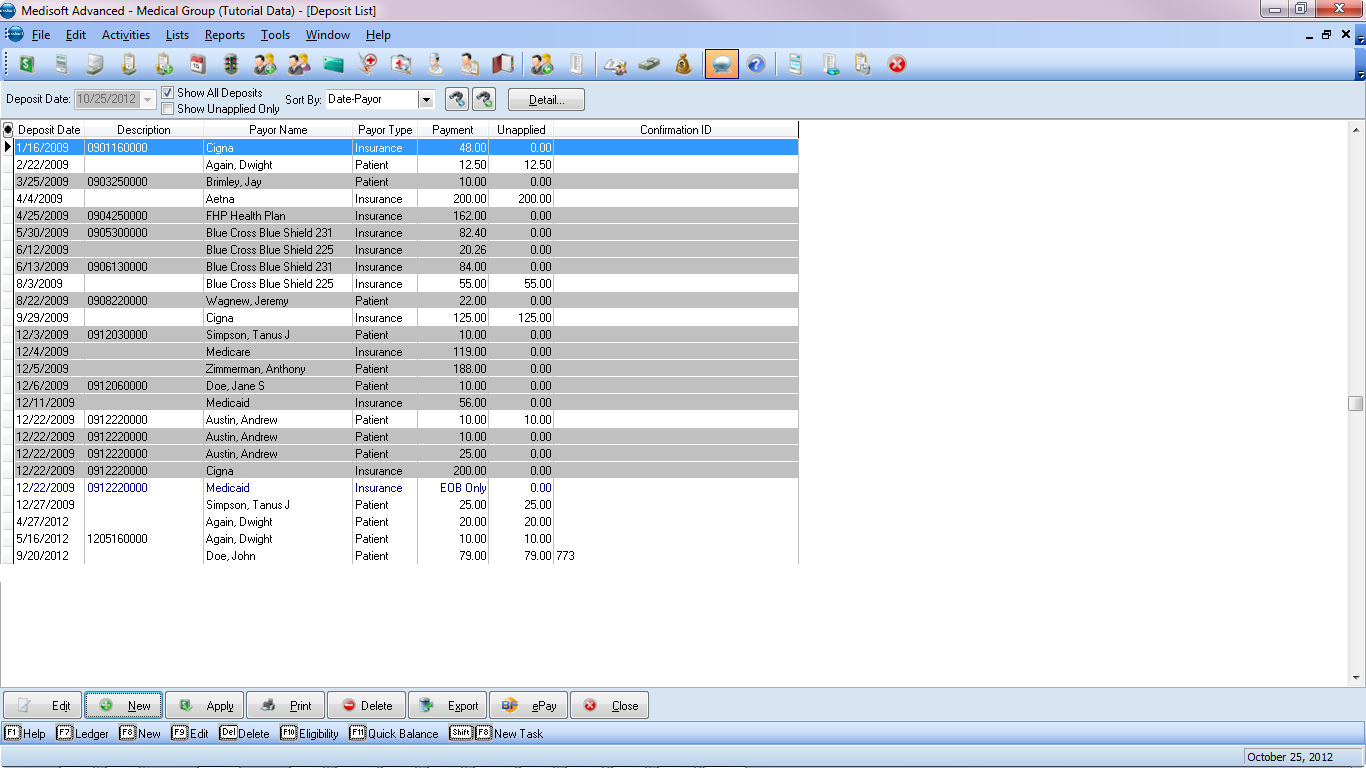 BillFlash ePay button, pulls in payment transactions from MyProviderLink.com
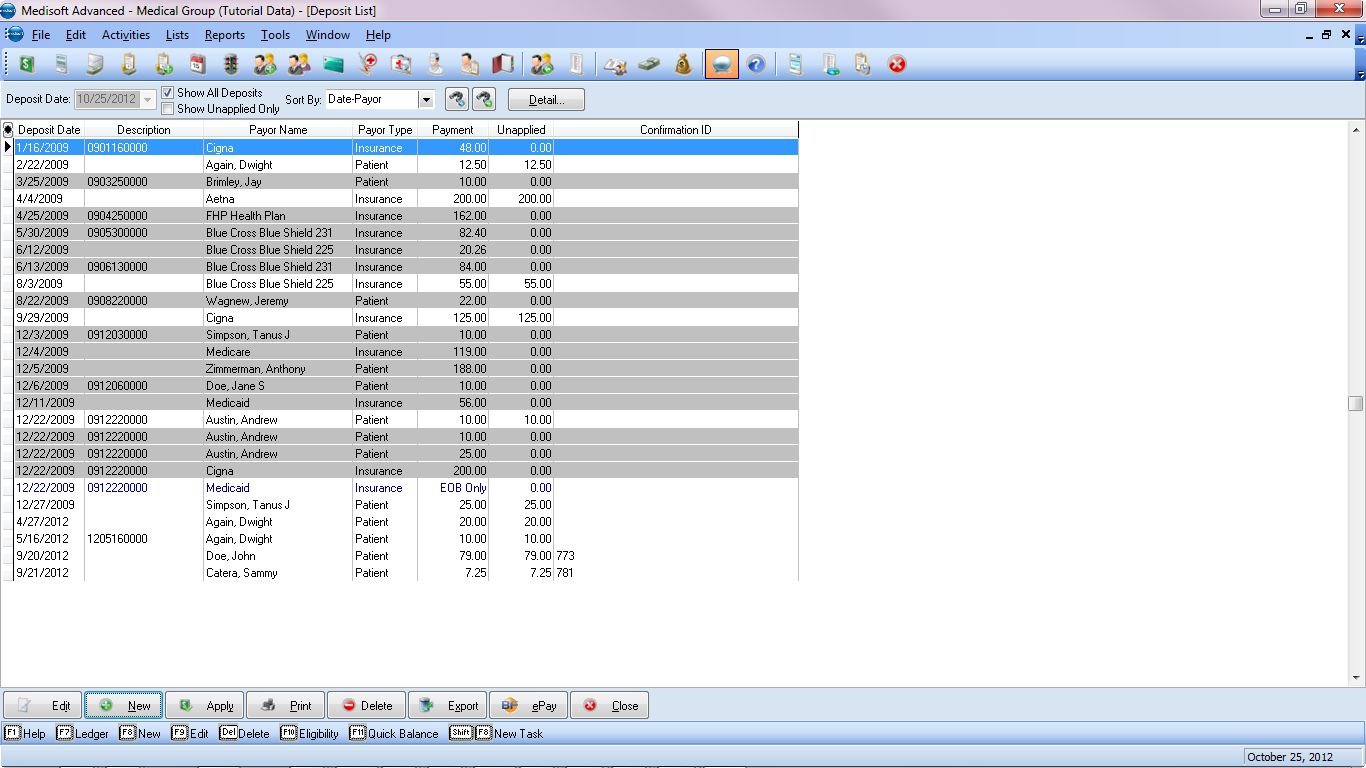 Payment pulled in with Confirmation ID.  Payment can now be applied.